高等职业教育教学改革创新教材
酒店管理系列
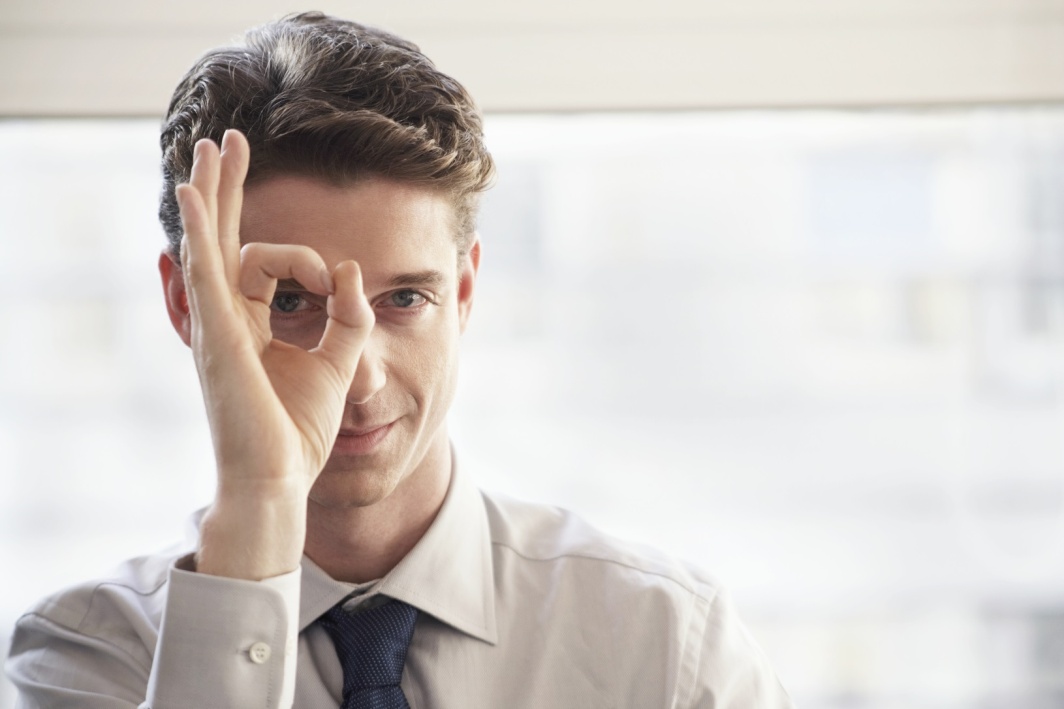 教材推介
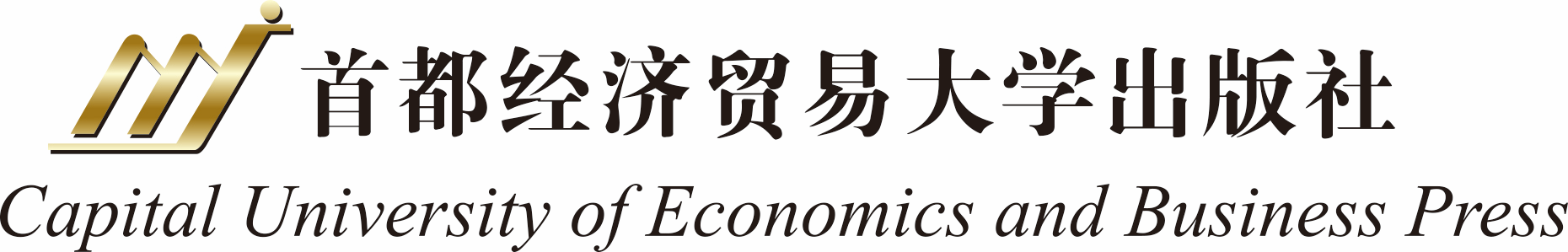 对标高职教育改革，助立高职人才培养
教材特点：

  以工作任务为中心，以工作项目为主体，以模块整合为基点；

  教、学、训一体化，借助融媒体，书中植入微课、课堂实录、视频、音频等丰富的信息资源，辅助教师教学；

  教材内容与行业、岗位工作流程紧密融合，注重培养学生的实用技能。
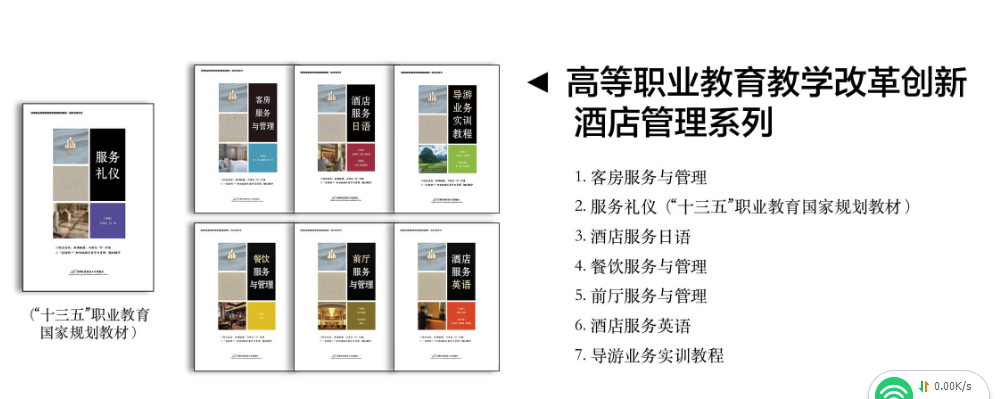 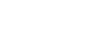 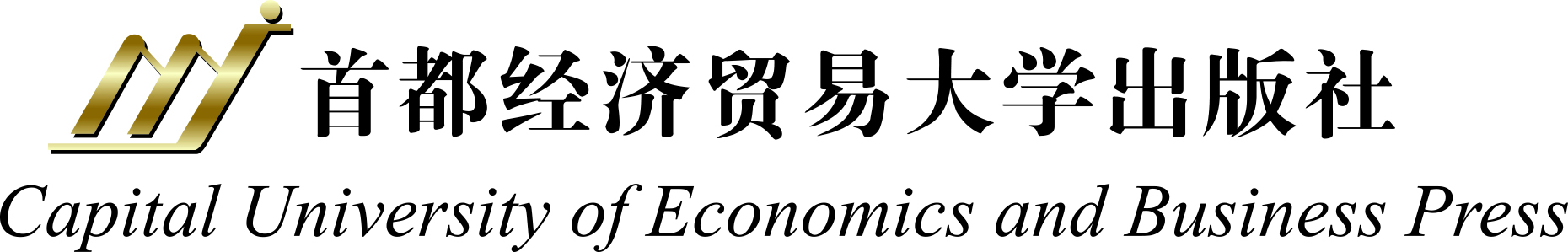 “十三五”职业教育国家级规划教材
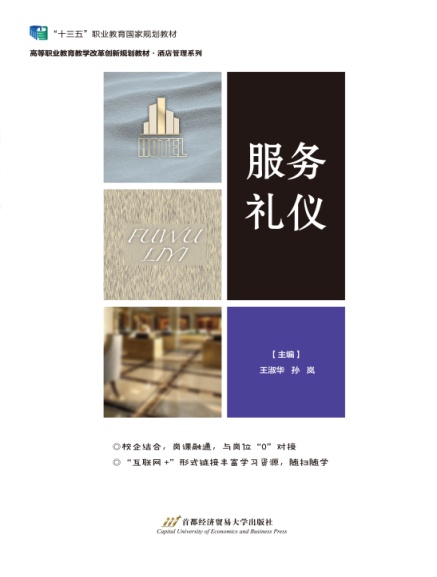 《服务礼仪》
模块
项目
任务
14
43
4
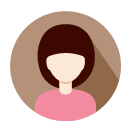 学生围绕任务，做中学，学中做，具有较强的实操性。
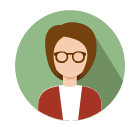 教师把教学任务融入每个任务中，提高教学的针对性以及对工作流程的实践积累。
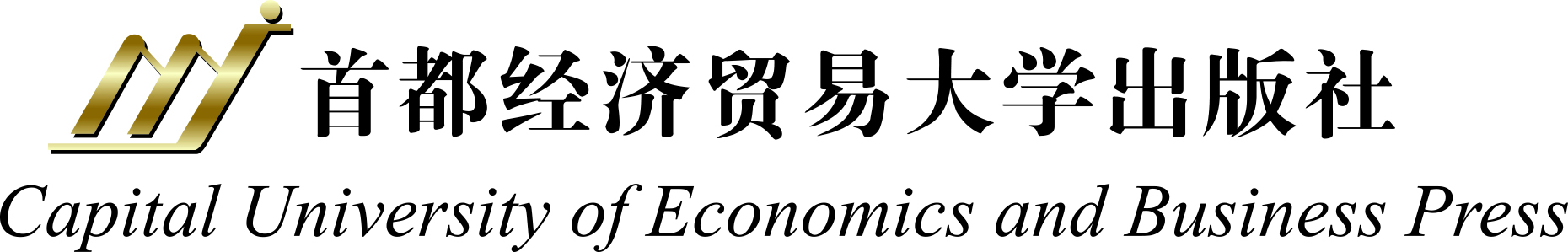 “十三五”职业教育国家级规划教材
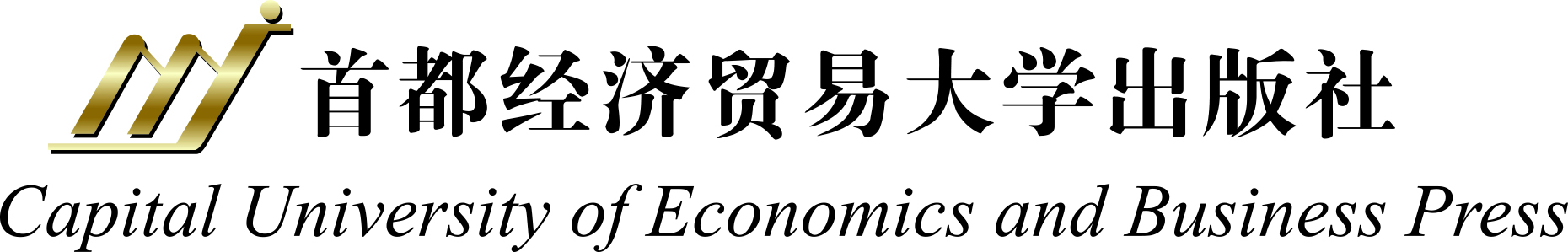 联系人：佟周红
联系方式同微信：18611726697
!
感谢聆听！
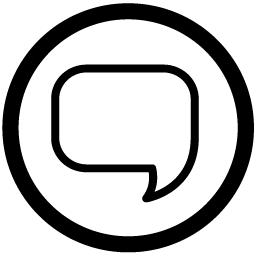